Bayesian Statistics
2021.9.27
Rongrong Liu
Supervisor: Zhengyi Shao
Outline
Various methods of fitting
Bayesian formula
Bayesian inference
Various methods of fitting
We have some data, and we want to fit the data with a line.
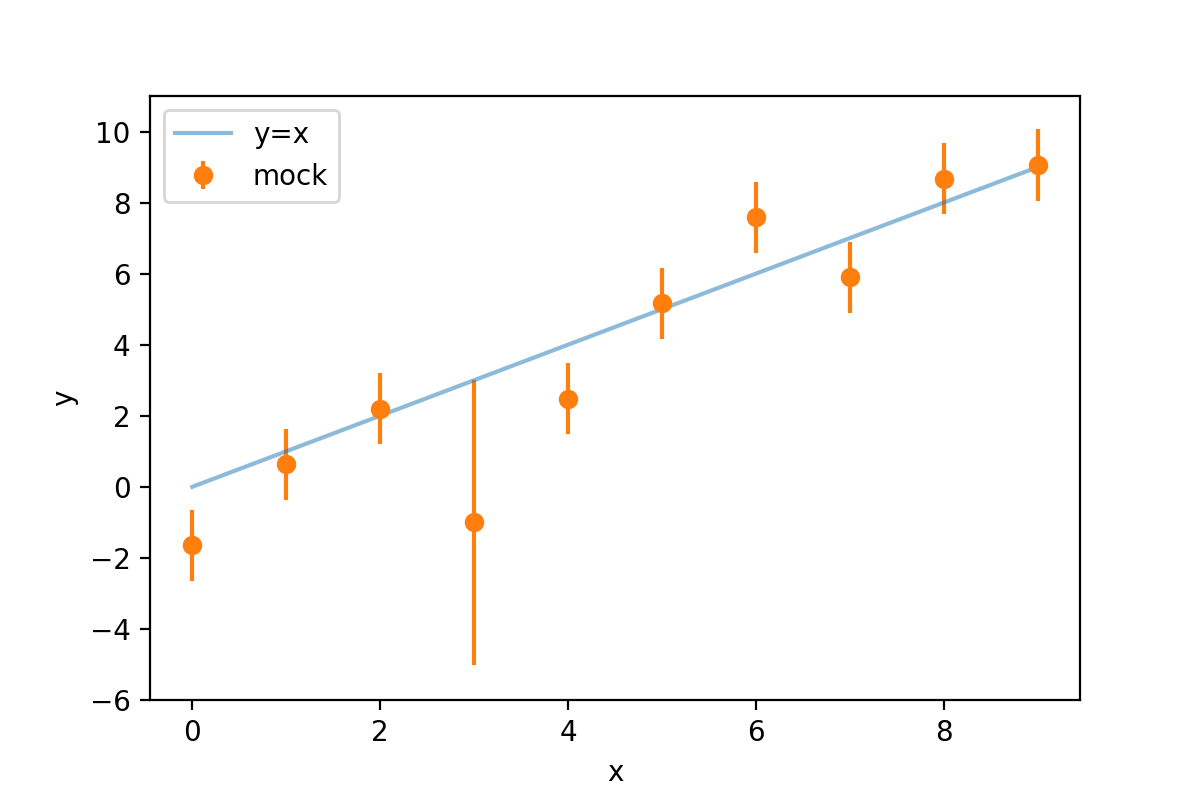 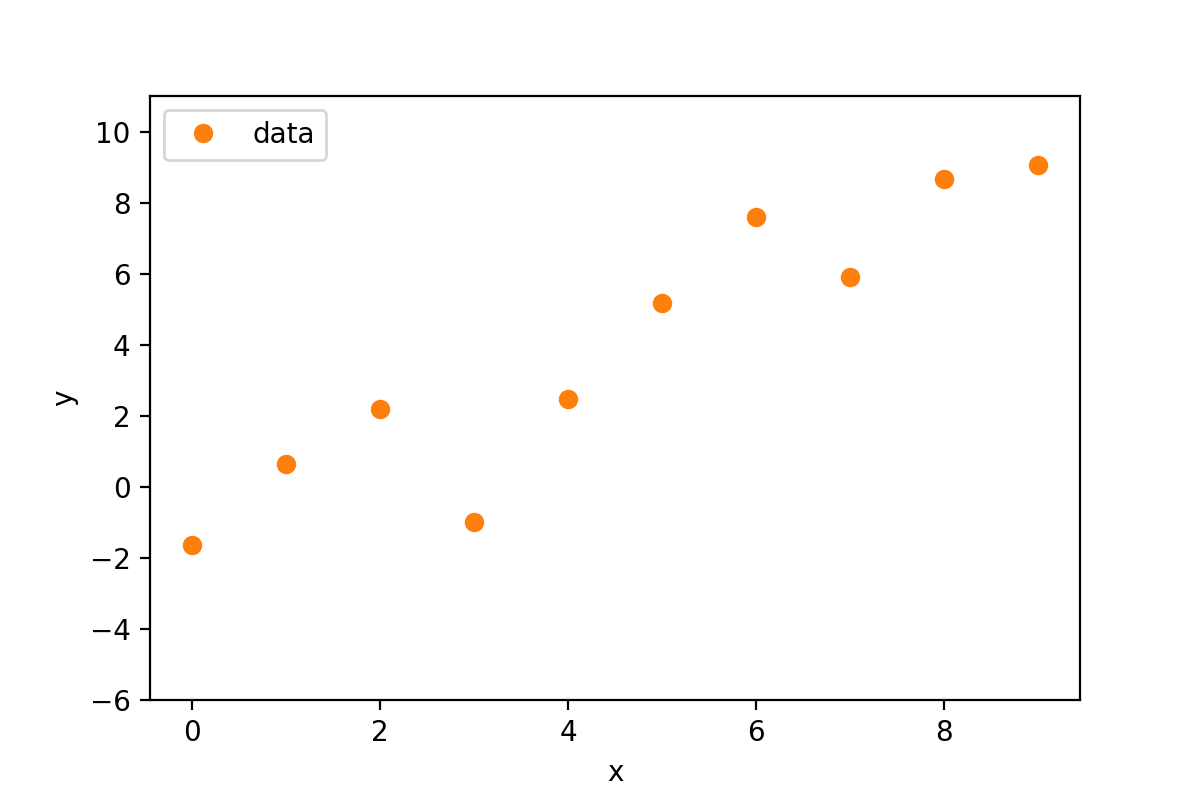 Various methods of fitting
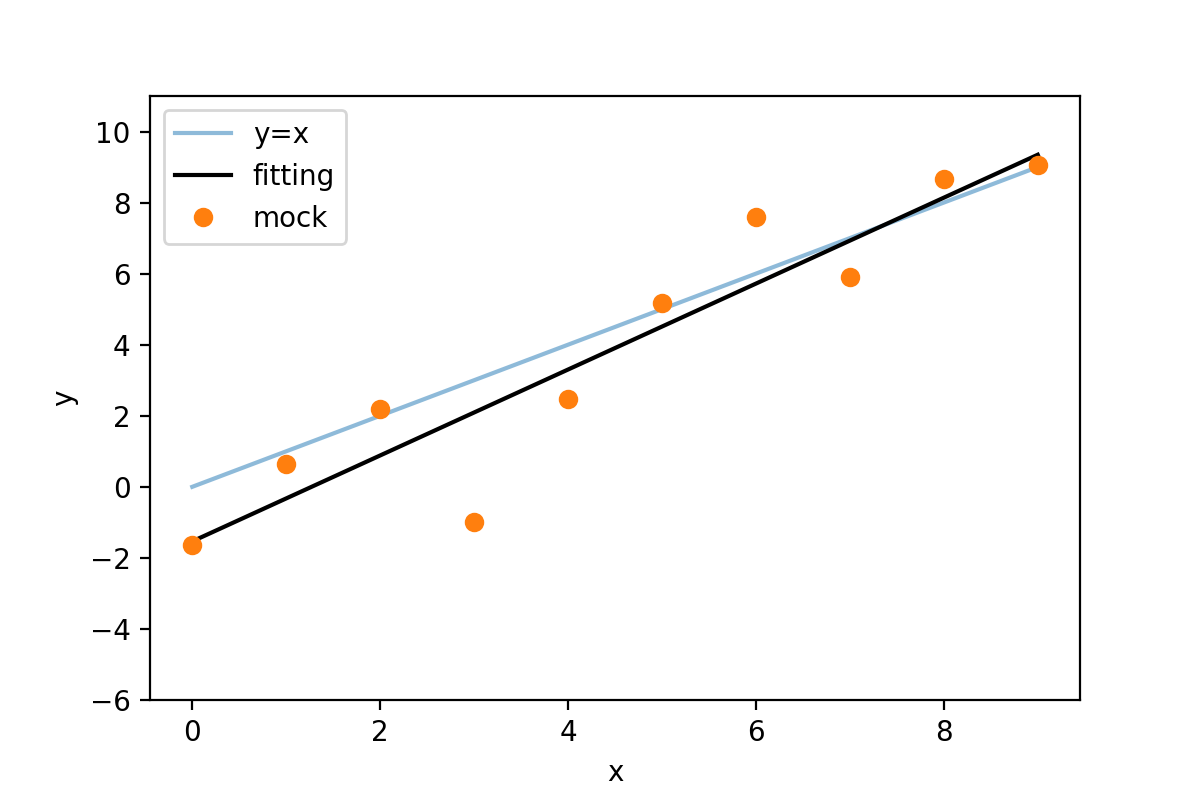 package: scipy.optimize.leastsq
The shortest distance to the line means the best fitting.
Various methods of fitting
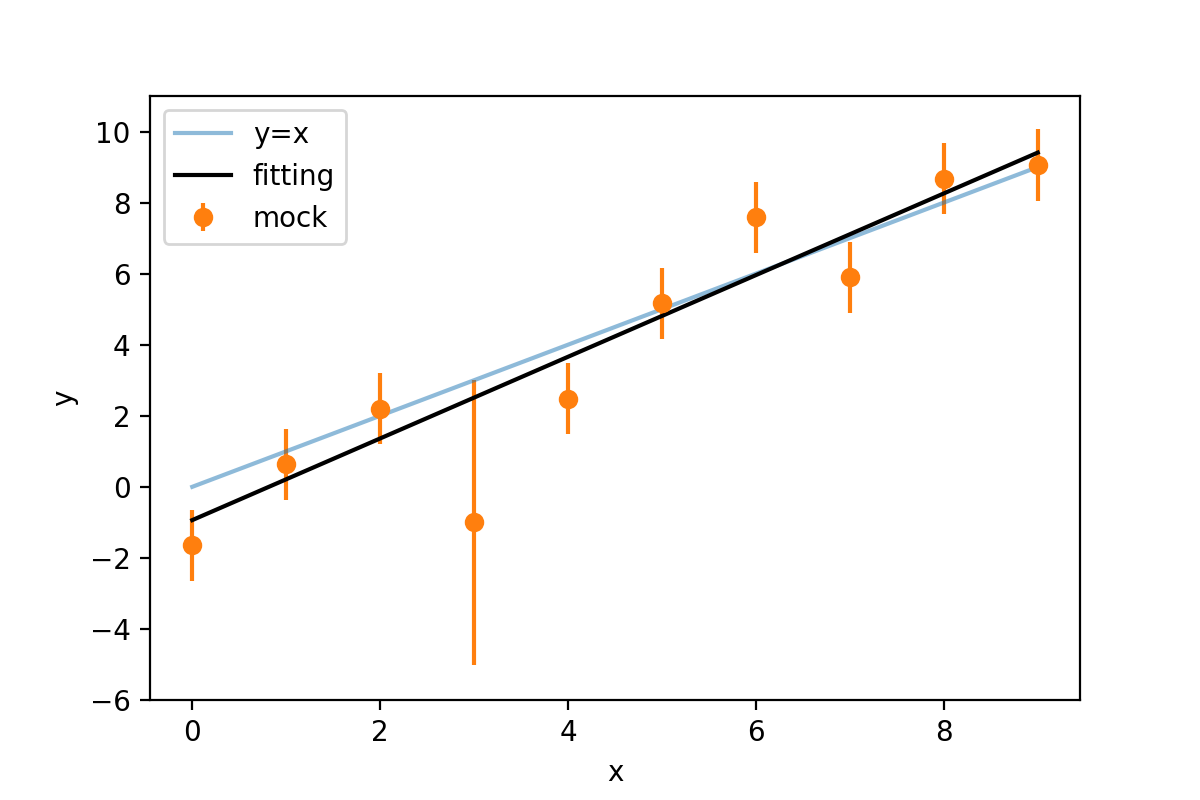 minimum chi-square
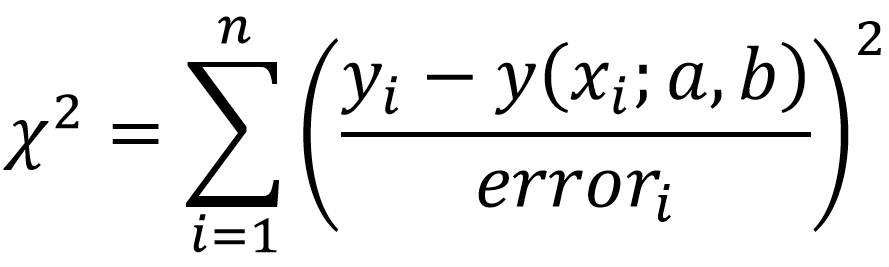 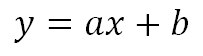 package: scipy.optimize.minimize
Larger error means lower weight.
Various methods of fitting
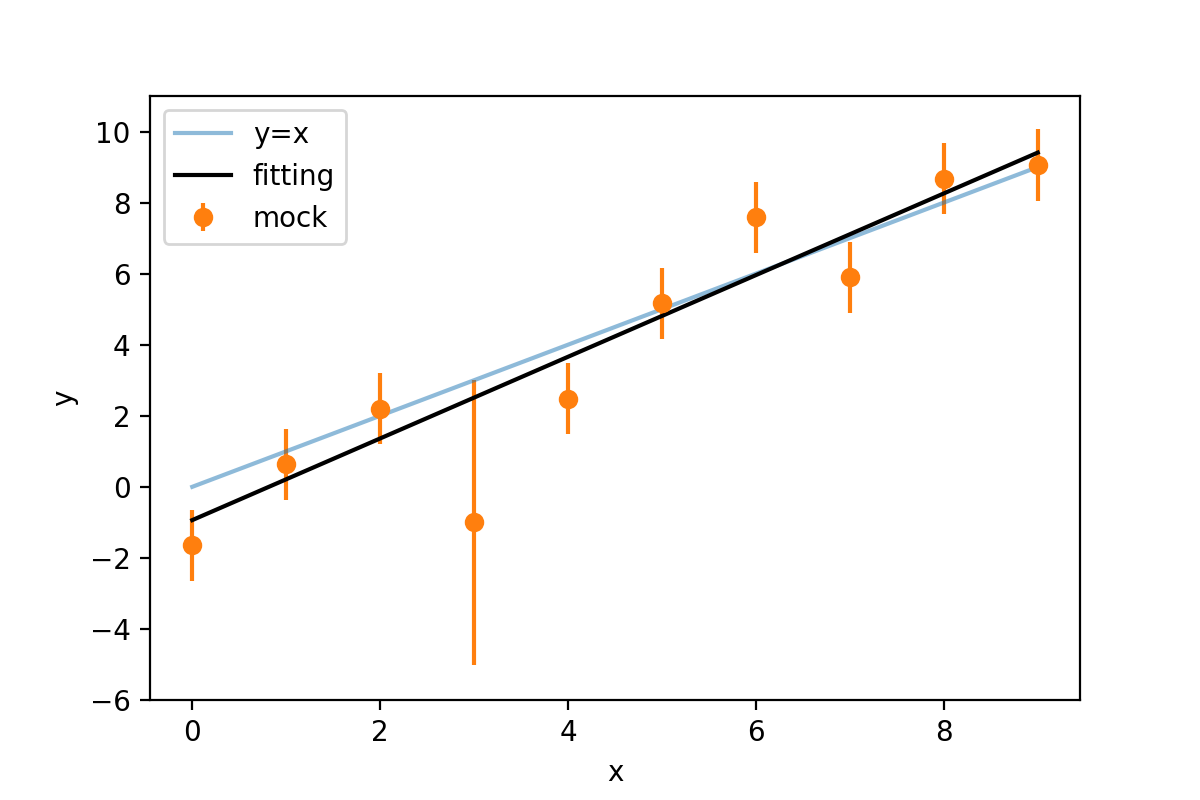 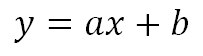 The largest probability of the data given parameters means the best fitting.
Bayesian Formula
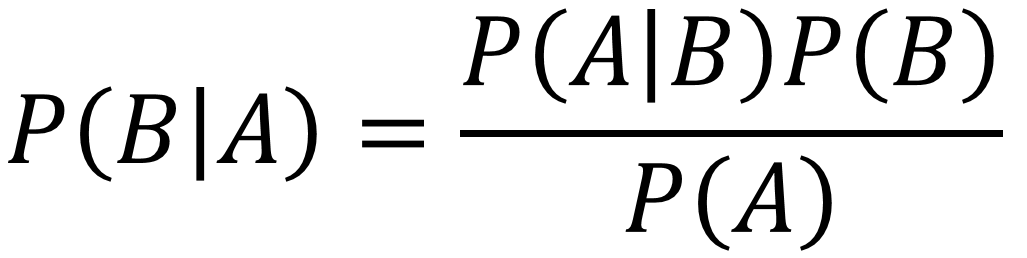 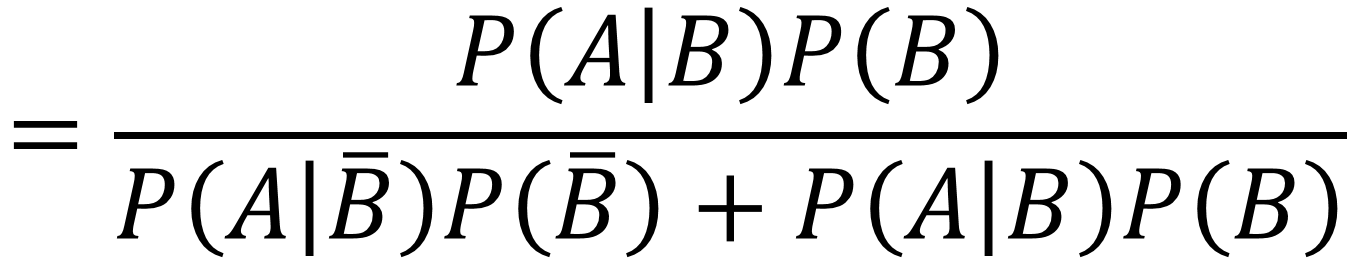 Bayesian Inference
Posterior: the probability of the parameters of model given data
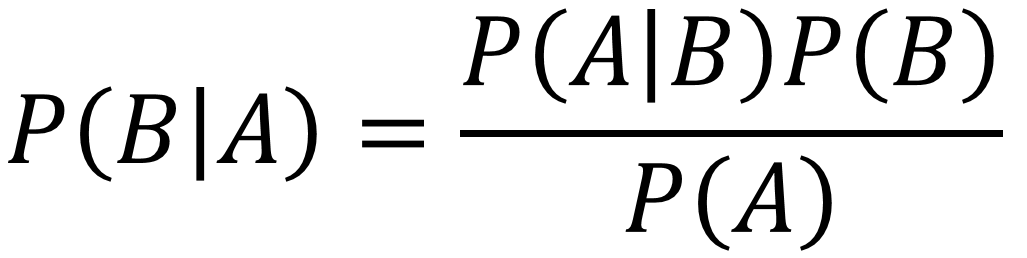 Likelihood: the probability of data given the parameters of model
B is model, A is data
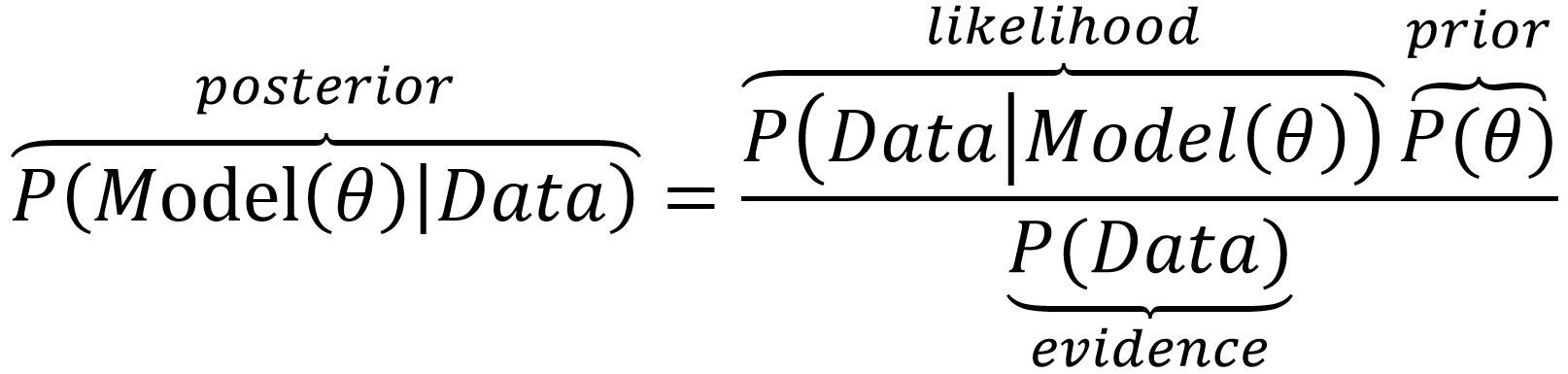 Prior: our information of parameters of the model
Evidence: the probability of data (We can use evidence to compare different models.)
Bayesian Inference
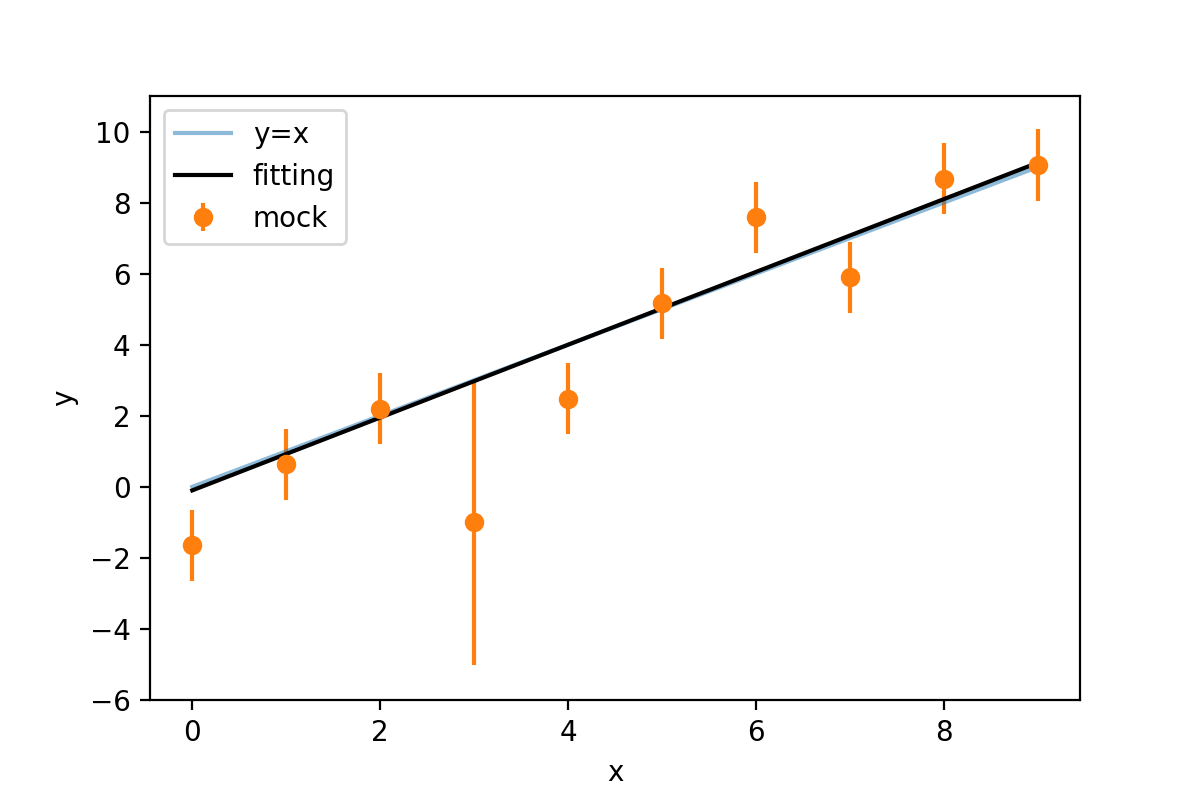 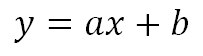 package: dynesty
When errors of data are too large to constrain parameters, prior is dominant in fitting.
Summary
information of parameters
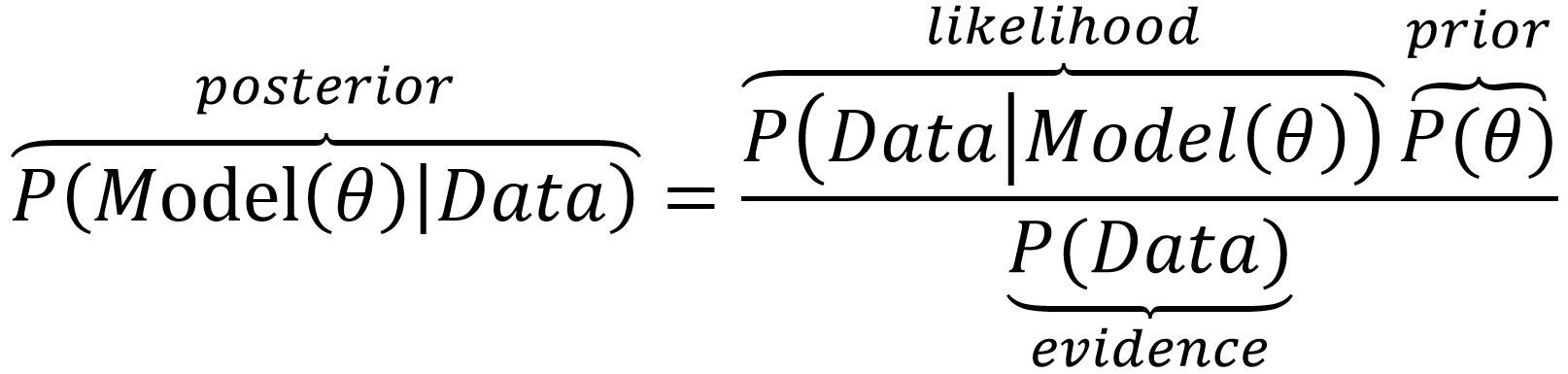 probability
prior
different error
least square
minimum chi-square
maximum likelihood
Bayesian inference
choose model
choose fitting method
no prior
equal error
data~N(u, error)